UNSERE HEIMAT
RUSSLAND
Автор: Соловьянова Татьяна Анатольевна, 
учитель немецкого языка МБОУ «СОШ №6» г. Новомосковска, Тульская область
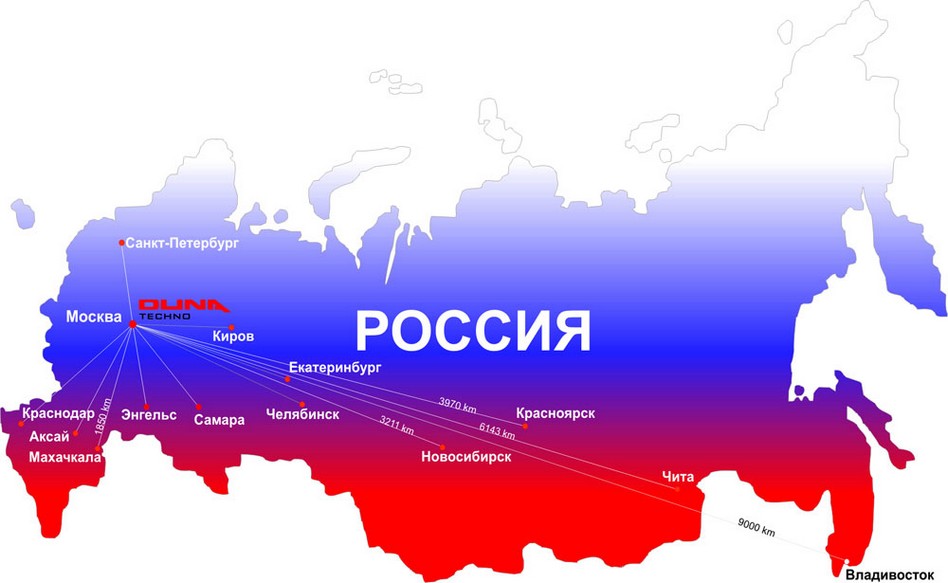 Russland  ist ein  der größten Staaten der Welt. Es  erstreckt  über zwei Erdteile  und nimmt die      Hälfte Europas und ein Drittel Asiens.
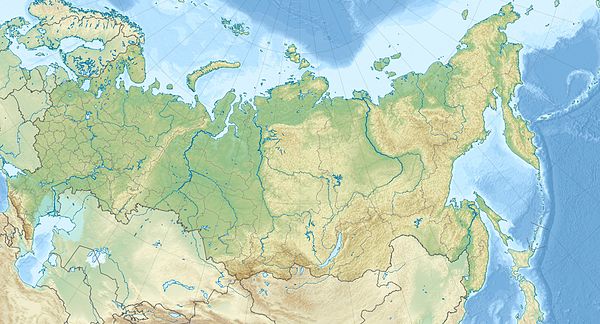 Die Fläche Russlands beträgt mehr als 17 000 000 (siebzehn Millionen) Quadratkilometer.
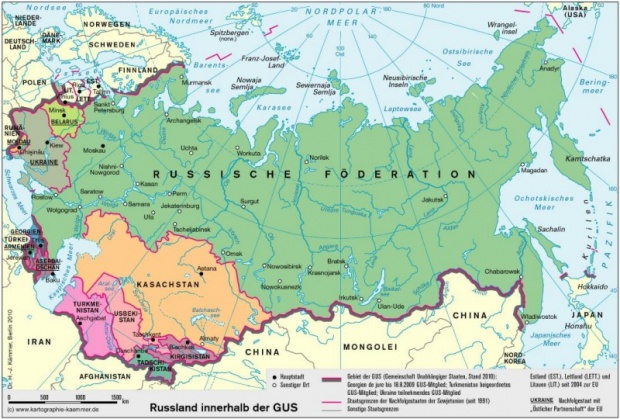 Das Land grenzt an die Ukraine, Weißrussland, an die Staaten der Kaukasier Region (Georgien, Aserbaidschan), die Mongolei, Kasachstan, China, Korea, und die Baltischen Staaten ( Norwegen, Finnland, Estland, Lettland, Litauen und Polen).
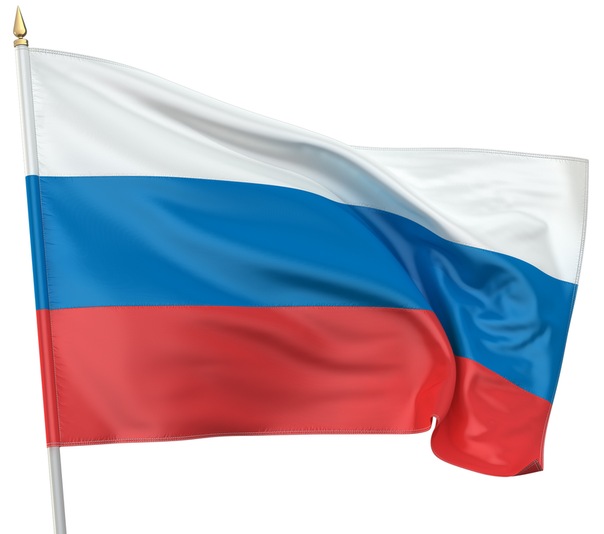 Die staatliche  Fahne der russischen Föderation besteht aus drei  Farben. Zurzeit  bedeuten sie: weiße  Farbe –  der Frieden, die Sauberkeit, die Vollkommenheit; blaue Farbe  – die Farbe des Glaubens und der Richtigkeit, der Beständigkeit; die rote Farbe – die Energie, die Kraft, das Blut, das für das Vaterland vergossen ist.
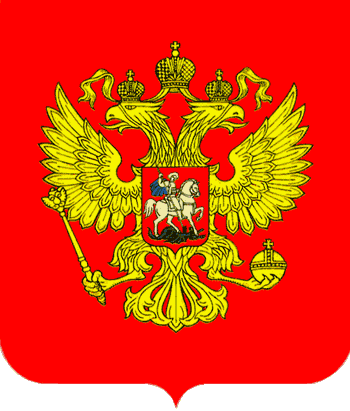 Auf dem Staatswappen der russischen Föderation   ist ein zweiköpfiger Adler geschildert. Über dem Adler sind drei historischen Kronen Pjotr Welikiy, in den Pfoten des Adlers sind  die Machtsymbole - das Zepter und die Macht.  In der Mitte ist  ein Schild, auf dem ein Reiter, der eine Schlange mit seinem Speer trifft, dargestellt ist.
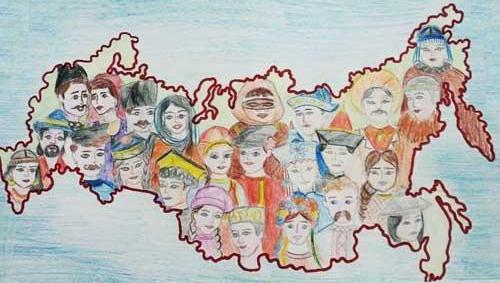 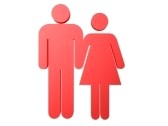 Im Russland leben etwa 143 Millionen Menschen  verschiedener Nationalitäten, darum  wird die Russische Föderation   heute   ein Vielvölkerstaat   genannt .
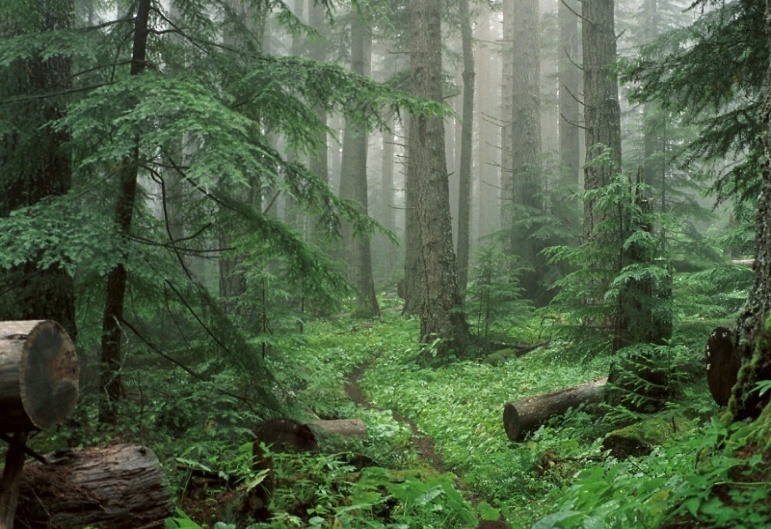 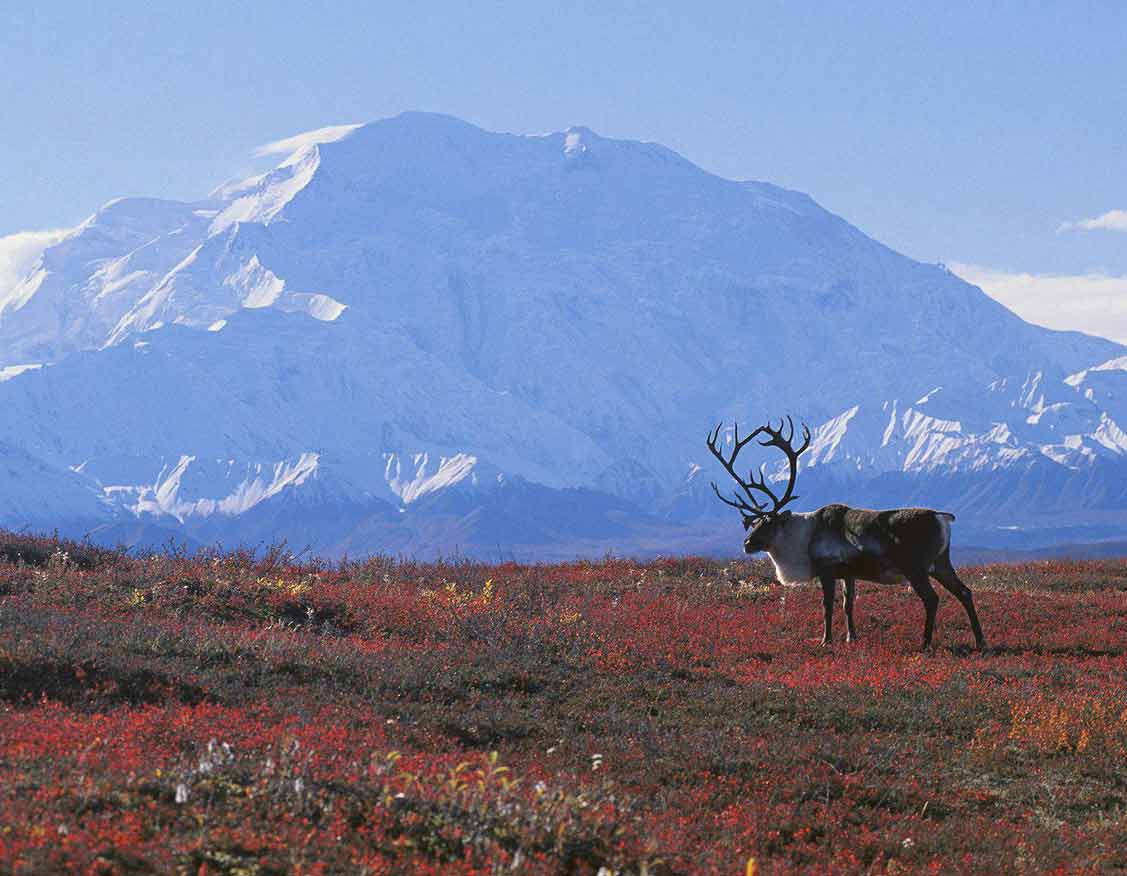 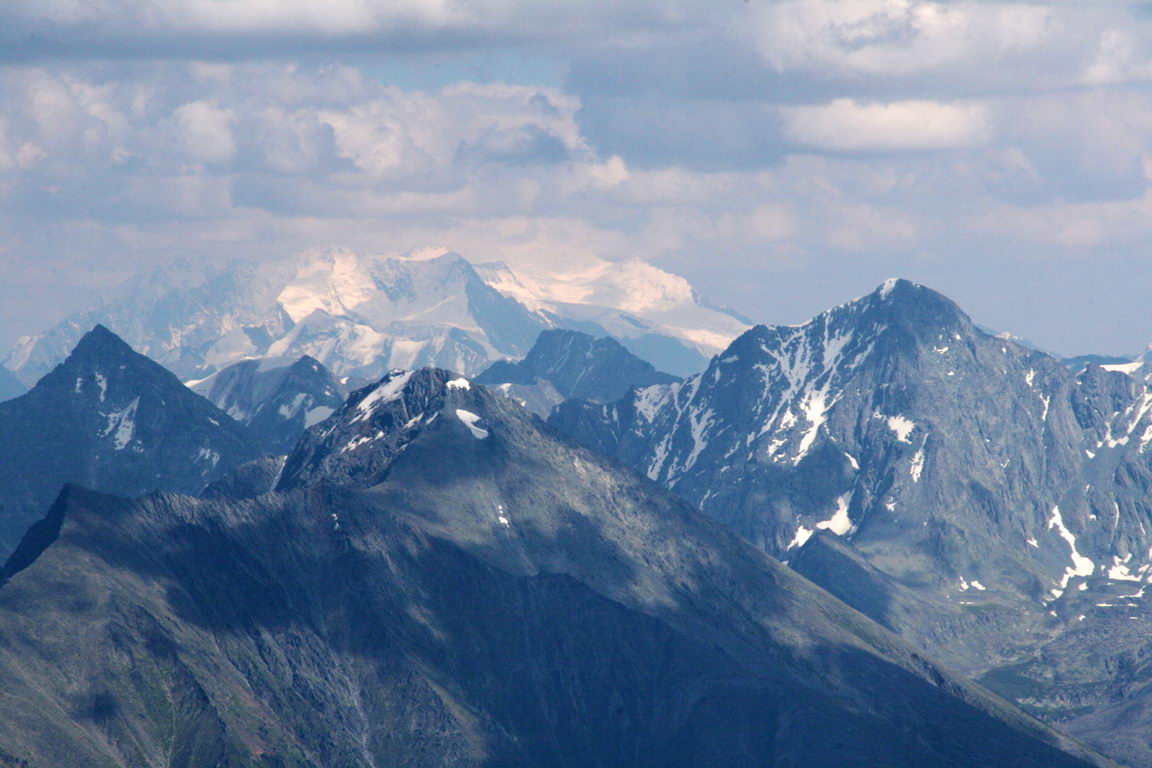 Die Natur Russlands ist sehr verschieden.     Über 40% Prozent der Fläche sind waldbedeckt. Die Tundra, Sümpfe, Seen, Hochgebirge nehmen ein Viertel der Fläche ein. Die Taiga grenzt im Norden an die Tundra und im Süden  an Steppen und Berge. Ebenen Russlands sind  Osteuropäische Ebene, Westsibirische, Nordsibirische und Ostsibirische Tiefländer.
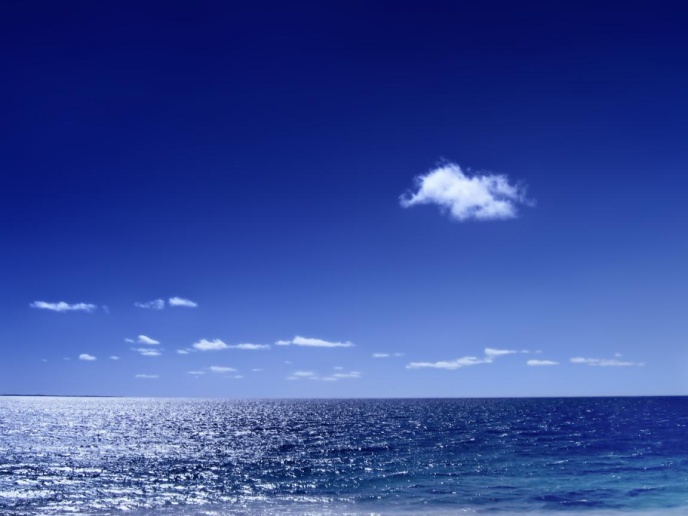 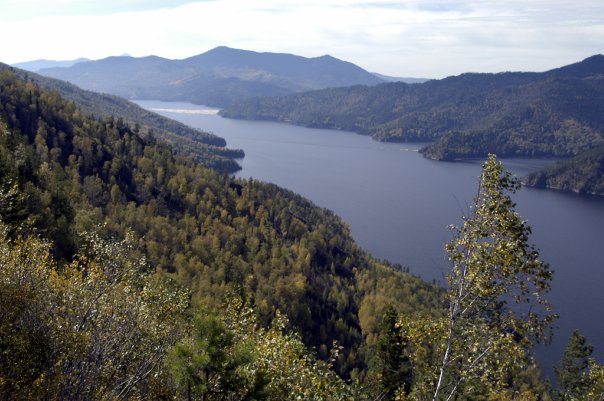 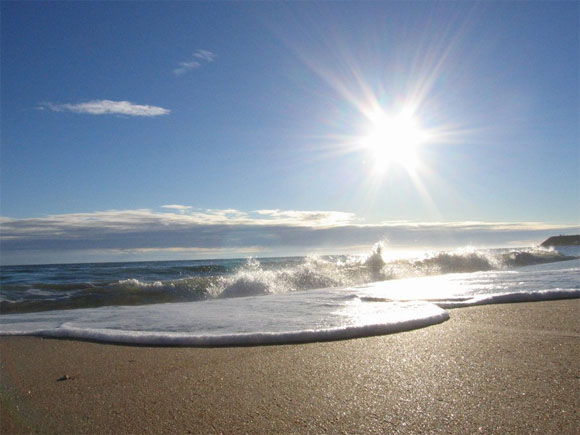 12 Meeren und 3 Ozeane (Stiller Ozean, Nordpolarmeer und Pazifik)  umspülen die Russische Föderation. 
Die Meere Russlands sind:
Barents-See, Kara- See, Laptew -See, Ostsibirische See, Bering -See, Ochotisches Meer, Schwarzes Meer, Kaspisches Meer,  Ostsee.
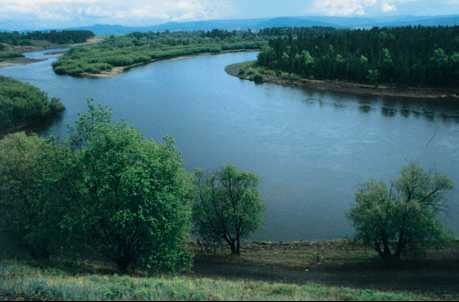 Die Russische Föderation  ist ein Land der Flüsse und Seen. Es  gibt mehr als 120 00 Flüsse in Russland. Der größte Fluß ist die Lena in Ostsibirien. Die fließt von Süden nach Norden.
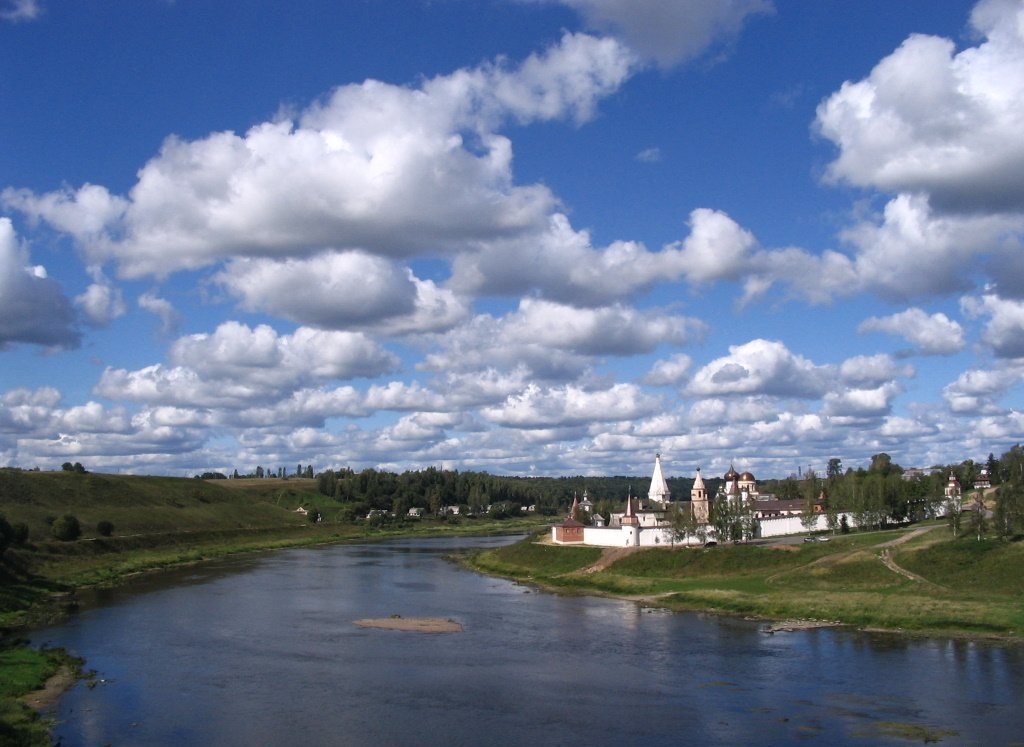 Der größte europäische Fluß ist die Wolga. Sie ist 3500 km lang. Jahrhundertlang war sie die wichtigste Wasserstraße Russlands. Viele historische Namen und Ereignisse sind mit ihr verbunden.
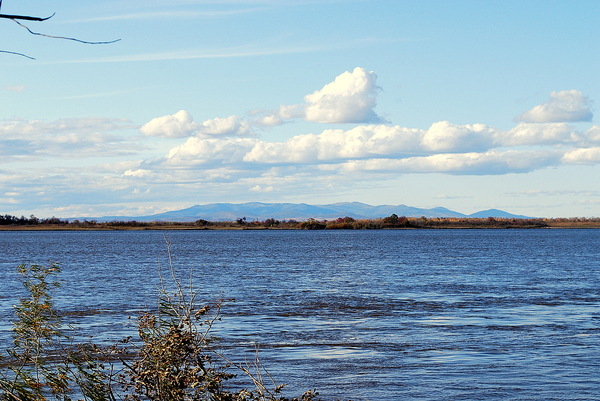 Die anderen großen  Flüsse sind der  Don, der Ob, der Jenissej, der Amur. Viele Flüsse sind schiffbar.
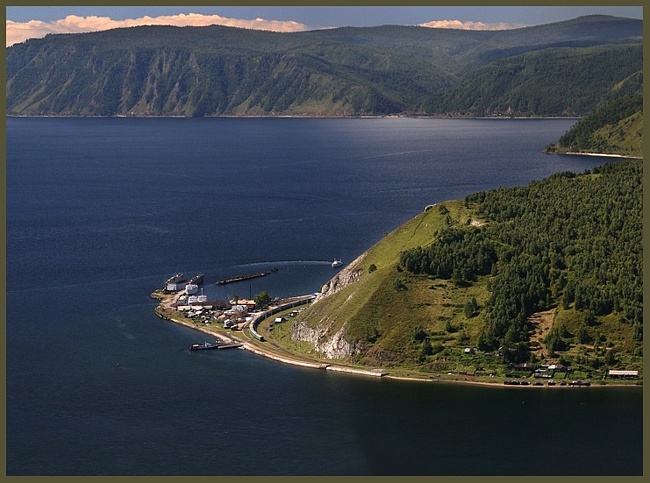 Unser Land ist reich an Seen. Der Baikalsee ist der tiefste See der Welt. Seine Tiefe 1620 m.
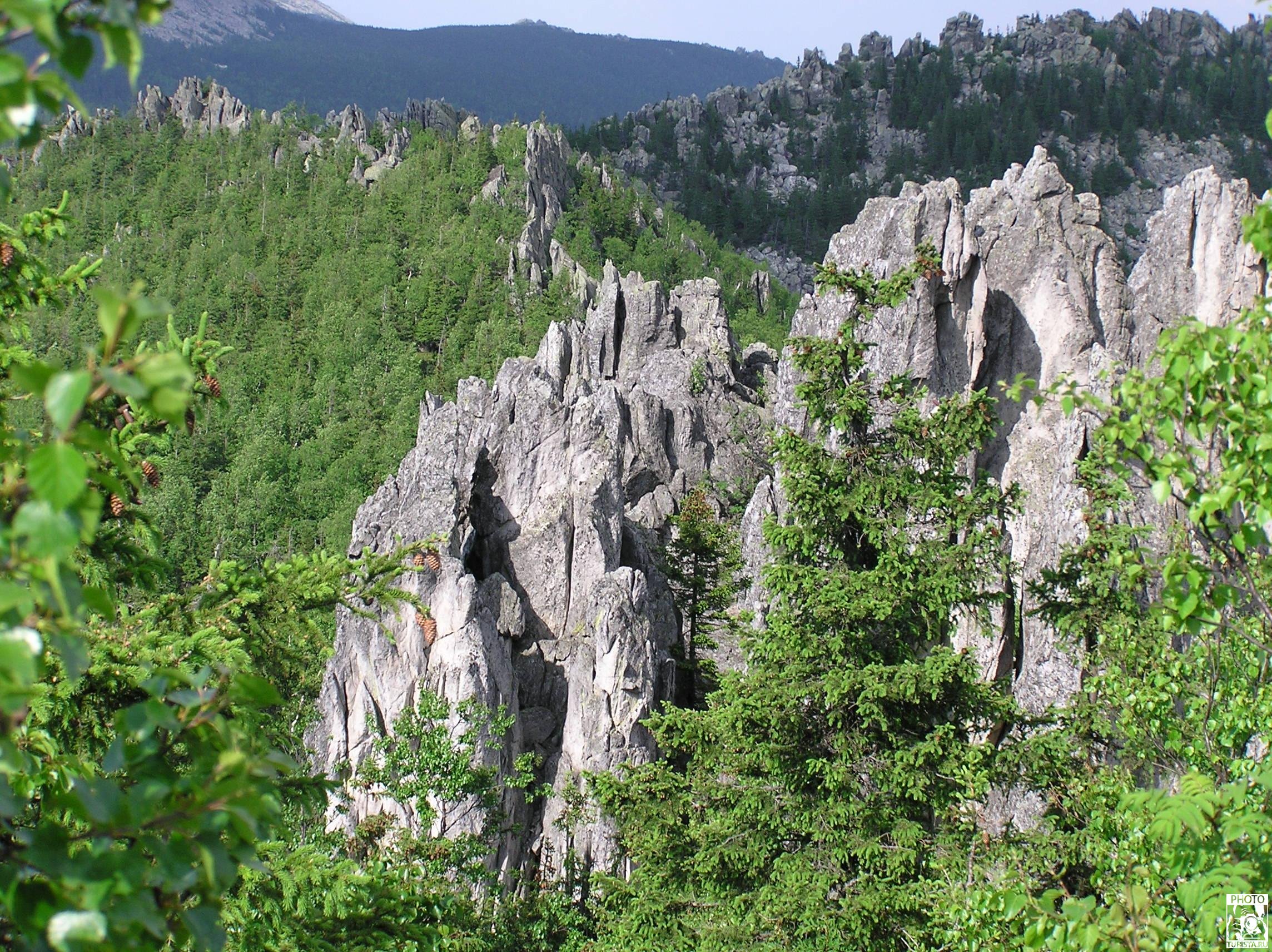 Auf dem Territorium des Landes sind die bedeutendsten Gebirge – der Kaukasus, der Ural  (Narodnaja, 1895 m),  der Altai(Belucha, 4506 m) und das Sajangebirge (Munku Sardyk, 3491 m).  Die Halbinsel Kamtschatka (Kljutschewskaja Sopka, 4750 m) ist durch ihre 160 Vulkane mit Höhen bis zu 4688 m geprägt, von denen 29 noch aktiv sind. Es folgen der Kasbek mit 5047 Meter und der Kljutschewskaja Sopka mit 4750 Meter.
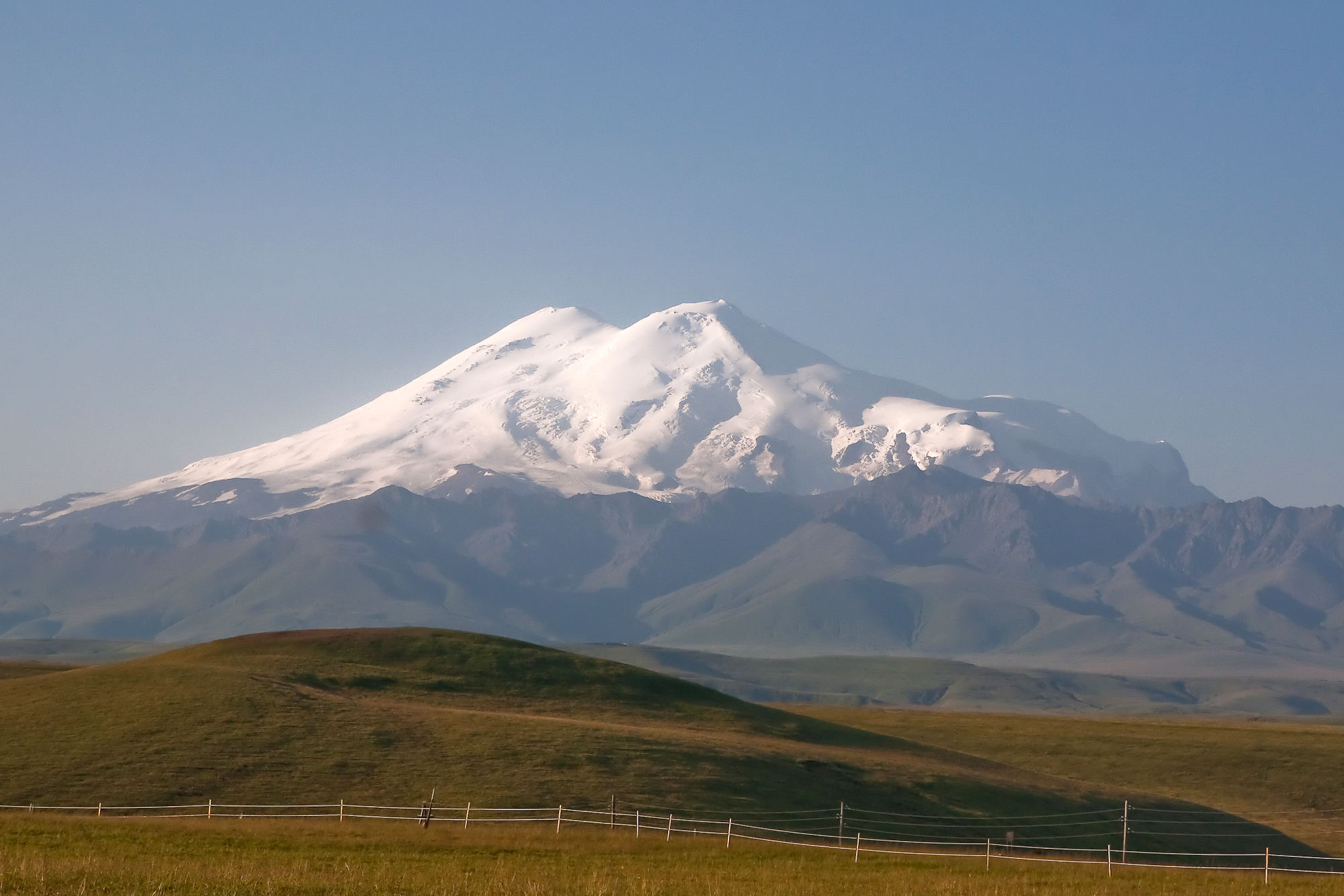 Der höchste Berg liegt im Kaukasus und heißt Elbrus.
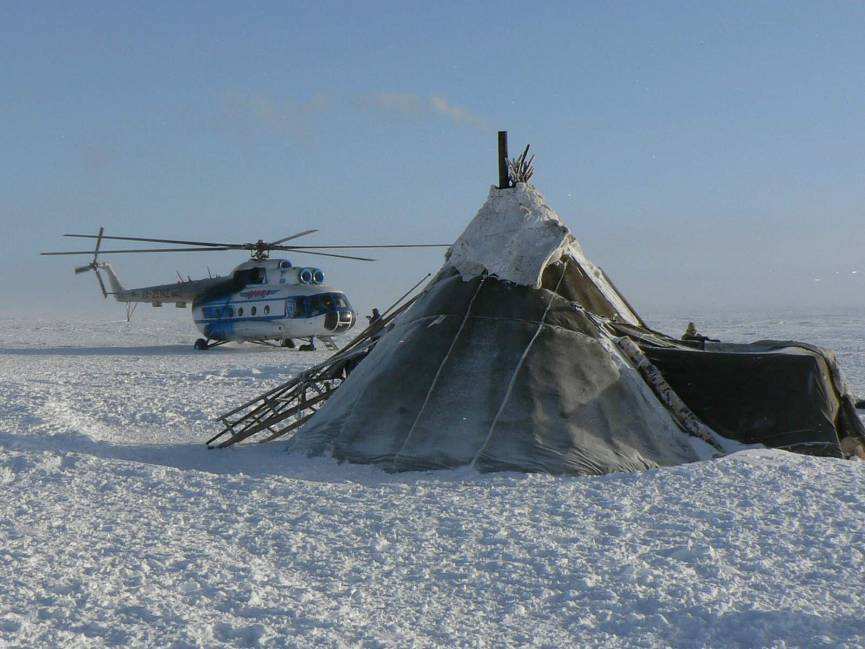 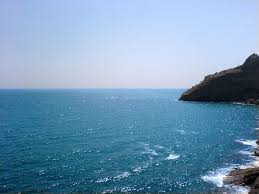 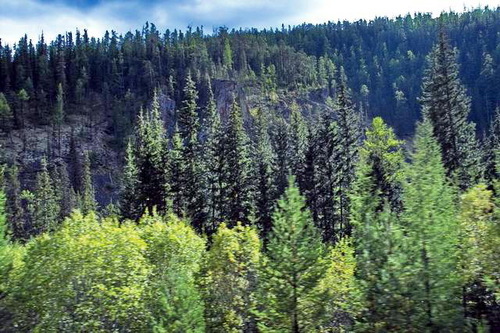 In Russland finden unterschiedliche
Naturlandschaften und Klimazonen ihren Platz.
Die kalten Regionen der Taiga und der Tundra
nehmen große   Gebiete Sibiriens und der Fernen
Osten ein. Die kälteste Region ist Jakutin. 
An der Schwarzmeerküste  ist das subtropische
Klima.  Der größte  Teil des Landes hat ein gemäßigtes  Klima.
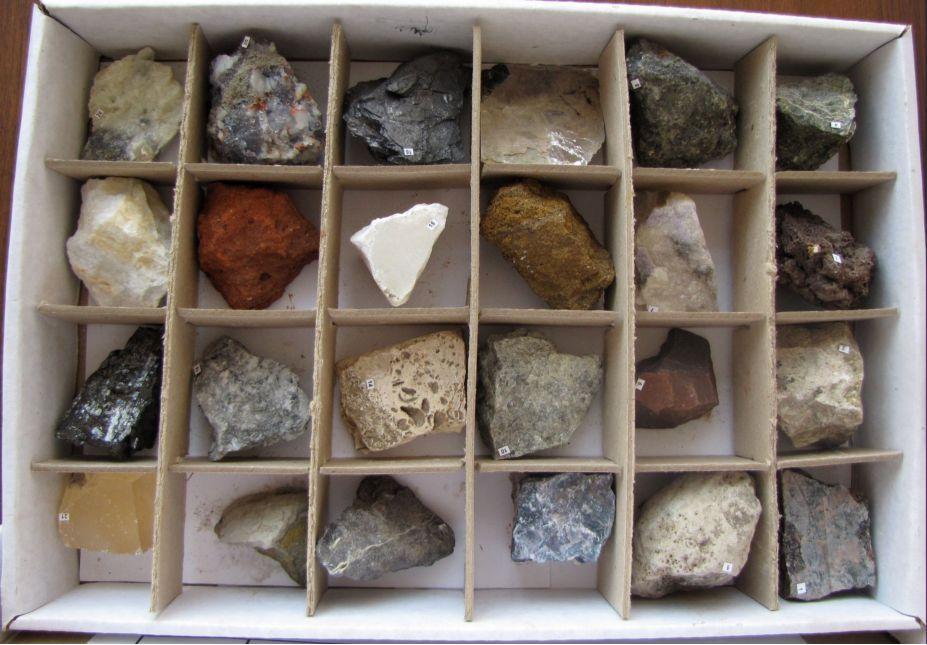 Rußland ist  auch  an Bodenschätzen reich. Es gibt Eisenerz, Kohle, Erdgas, Kupfer, Erdöl und andere.
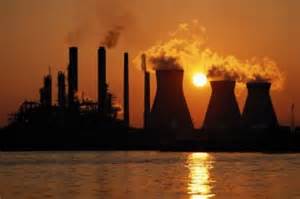 Russland ist ein entwickeltes Industrie- und Agrarland. Unsere Industrie ist hochentwickelt. Die führenden Industriezweige sind Maschinenbau sowie die Eisen- und Nichteisenmetallverarbeitung. Gut entwickelt sind auch die  chemische  und  petrolchemische  Industrie  sowie die Holz-, Leicht- und Nahrungsmittelindustrie. Sehr wichtig sind auch solche  Industriezweige des Landes wie Feinmechanik, Optik und Bergbauindustrie. .
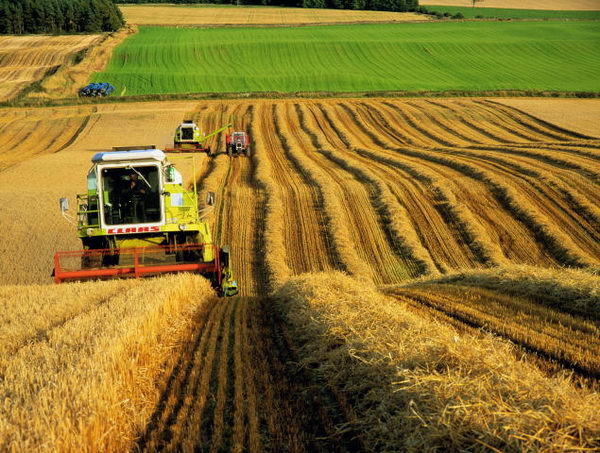 Die wichtigsten landwirtschaftlichen Kultur in Russland sind Getreide,  Zuckerrüben,  Sonnenblumen, Kartoffeln und Flachs. In der Landwirtschaft werden  auch Obst, Gemüse und  Wein angebaut. Die fleisch- und milchwirtschaftliche Tierzucht ist  auch bedeutend.
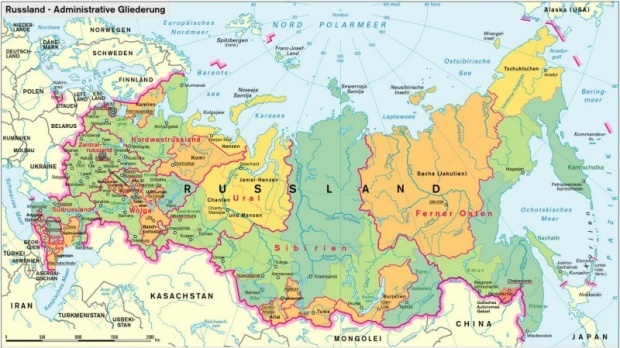 Russland gliedert sich  in 83 Föderationssubjekte. Dazu zählen 21 Republiken, 9 Regionen (Krai), 46 Gebiete (Oblast), 2 Städte föderalen Ranges (Moskau und Sankt Petersburg), 1 Autonomes Gebiet und 4Autonome Kreise. .
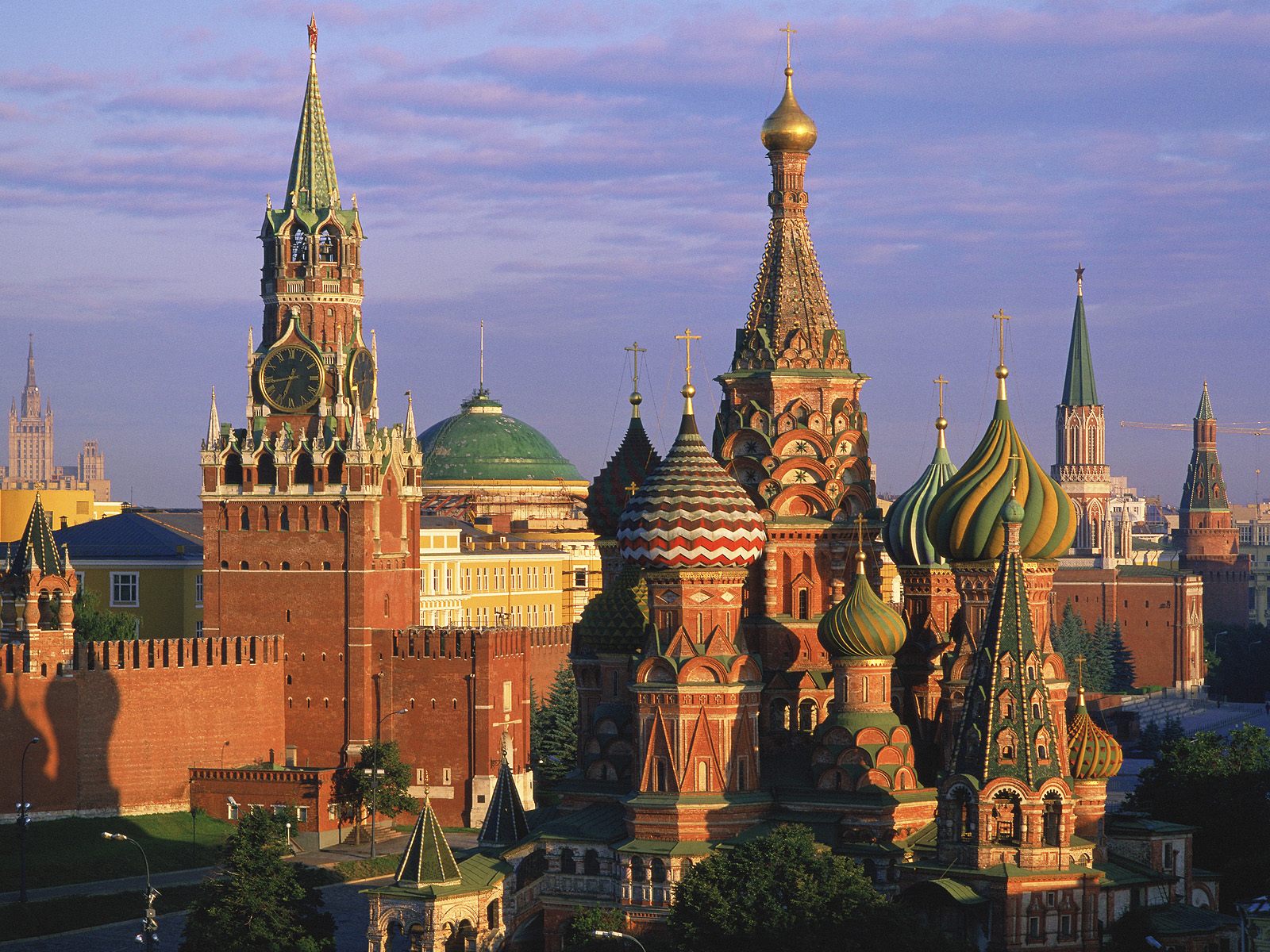 Die Hauptstadt ist Moskau.
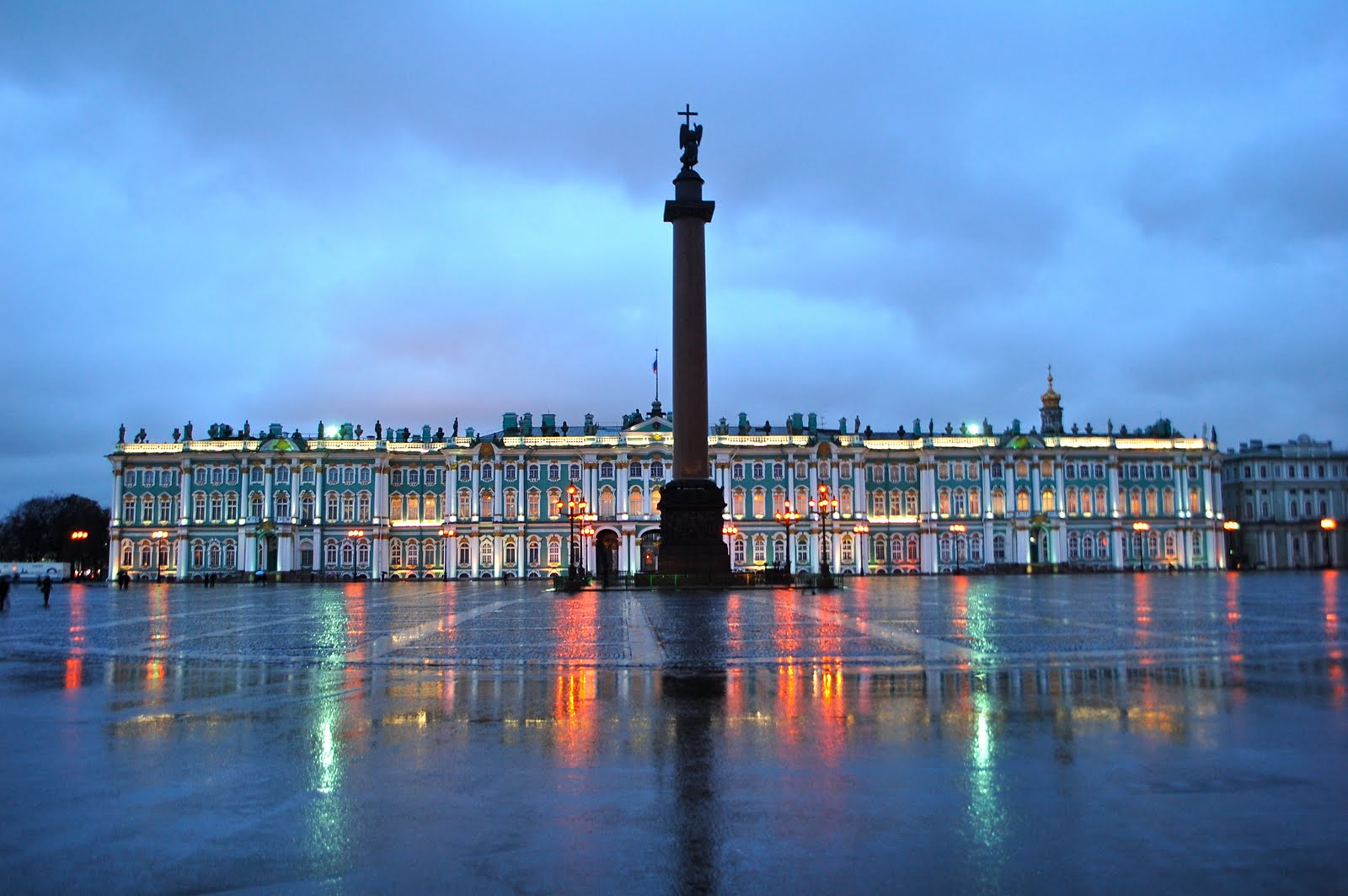 Die zweitgrößte Stadt Russlands heißt Sankt-Petersburg.
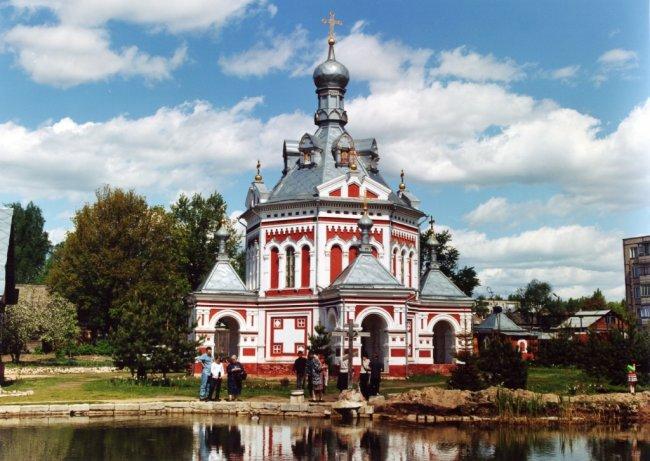 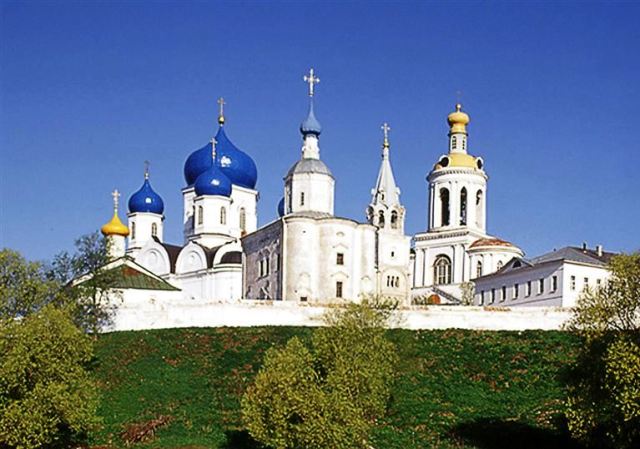 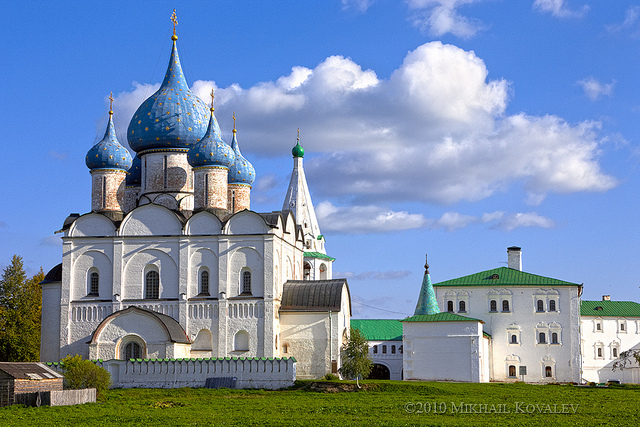 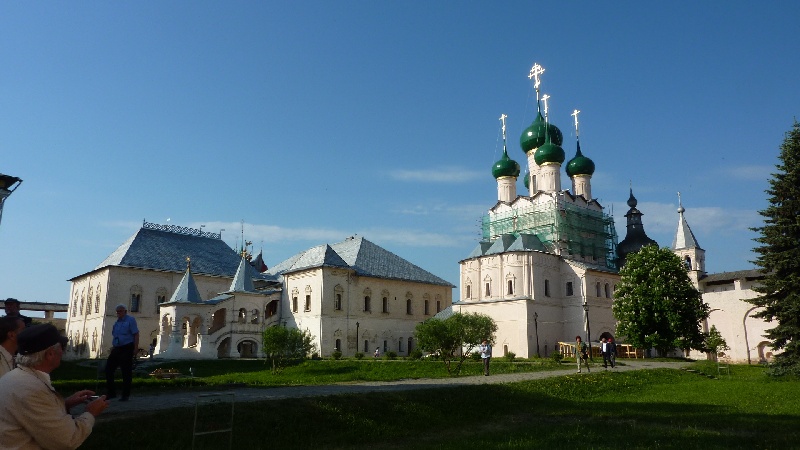 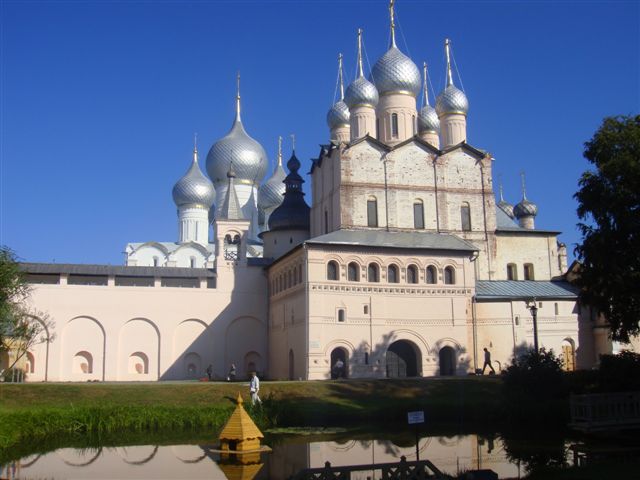 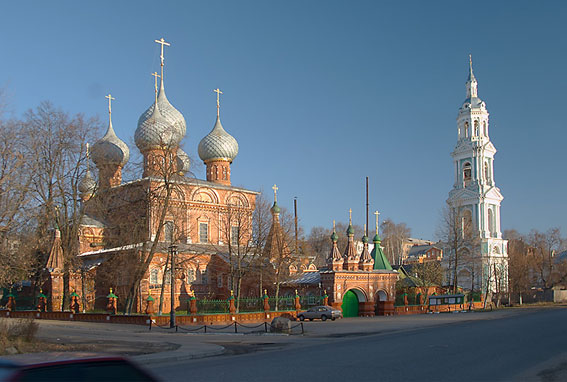 Weltberühmte Städte sind Wladimir, Susdal, Chrustalni, Rostow, Jaroslawl, Kostroma – der „Goldene Ring Russland“.
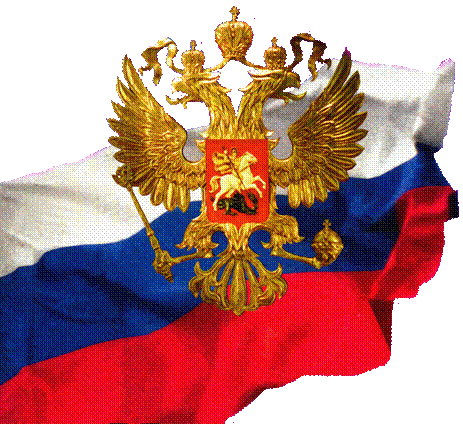 Die Russische Föderation ist eine Parlamentarische Republik.
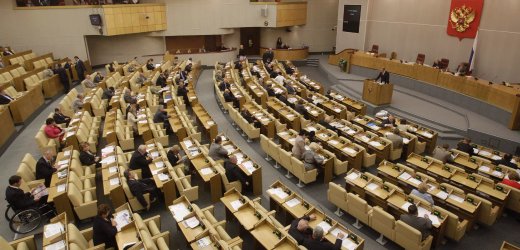 Das höchste gesetzgebende Organ ist die Staatsduma..
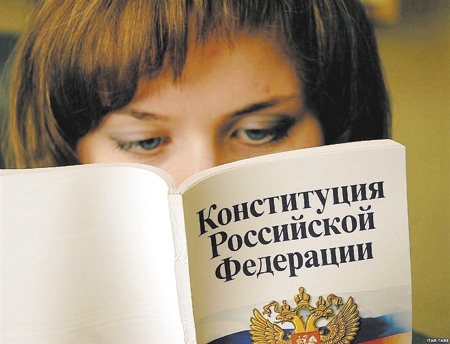 Das Hauptgesetzt ist die Verfassung..
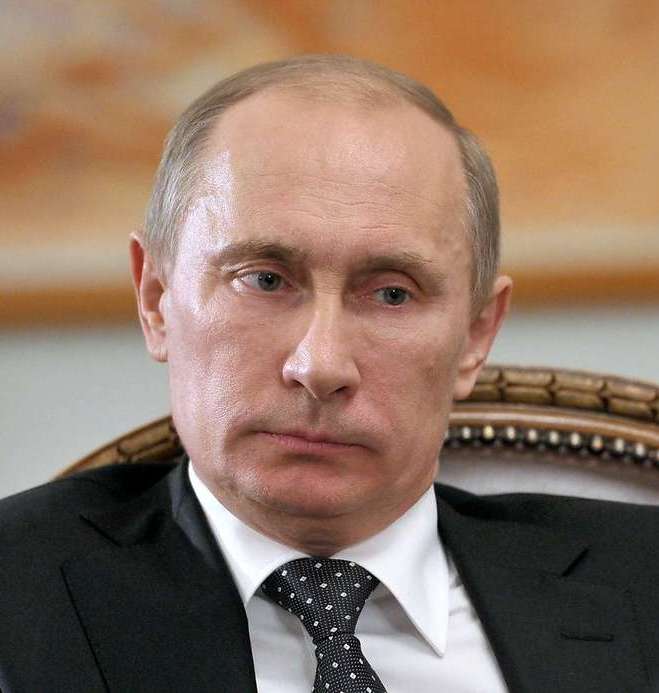 Das Staatsoberhaupt ist der Präsident.
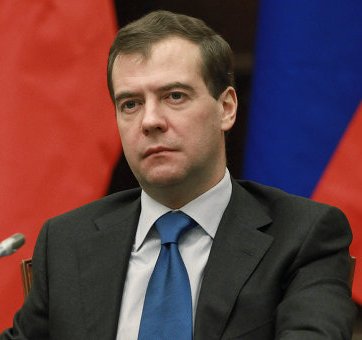 Die Vollzugsgewalt  liegt in den Händen der Regierung, 
 der  vom Premierminister geleitet wird.
In der Landwirtschaft werden Getreide, Kartoffeln, Obst und Gemüse, Wein angebaut. Man züchtet auch Vieh.
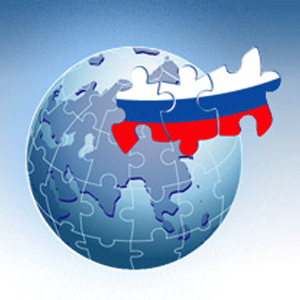 Russland spielte immer eine große Rolle in der Welt. Es ist eine der führenden Mächte der Welt.